Figure 1. (A–C) Response models for 1 cycle (60 s) of the experimental paradigm, with task blocks (20 s) colored in ...
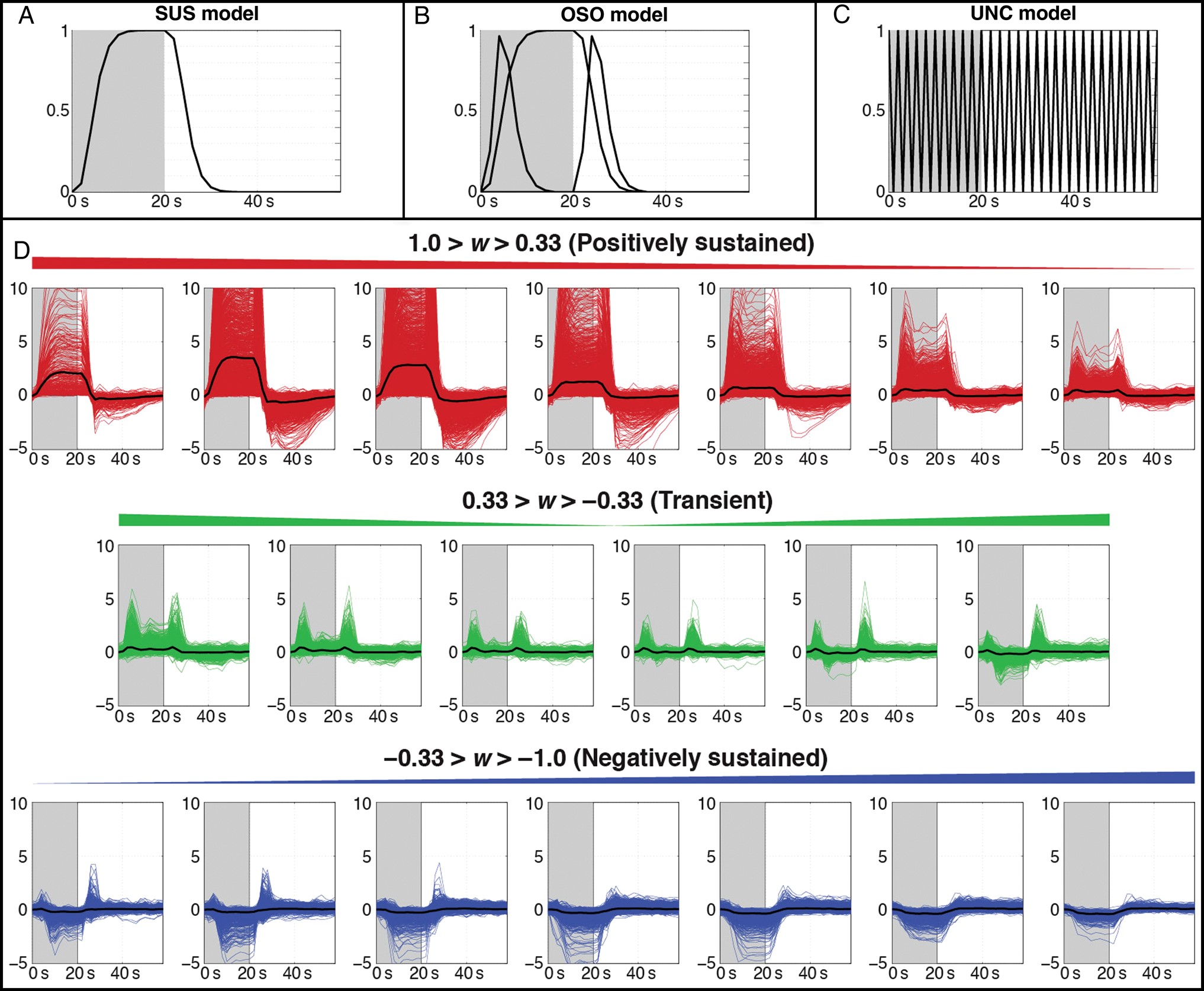 Cereb Cortex, Volume 25, Issue 12, December 2015, Pages 4667–4677, https://doi.org/10.1093/cercor/bhu148
The content of this slide may be subject to copyright: please see the slide notes for details.
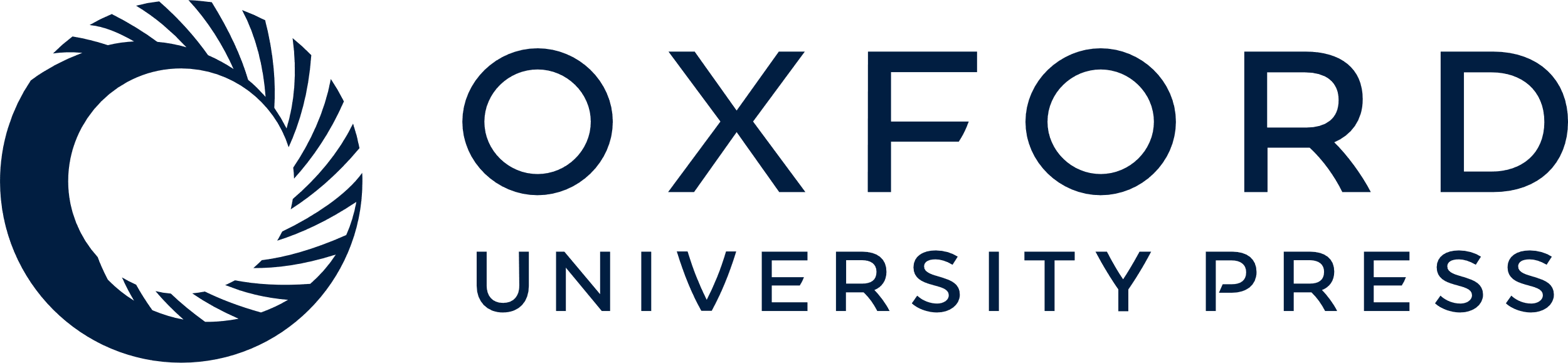 [Speaker Notes: Figure 1. (A–C) Response models for 1 cycle (60 s) of the experimental paradigm, with task blocks (20 s) colored in gray. (A) The sustained (SUS) model consists of a gamma-variate BOLD response during the task block. (B) The onset + sustained + offset (OSO) model adds transient responses at the onset and offset of the task block to the SUS model. (C) The unconstrained (UNC) model uses finite impulse response (FIR) functions to model the data with no a priori information beyond task timing. (D) Categorization of response types in active GM for the 7T fFOV + Task subject. Impulse response functions estimated using the UNC model are separated into 20 bins according to the waveshape index (w) and classified as positively sustained (red), transient (green), or negatively sustained (blue). The mean response from within each bin is overlaid in black.


Unless provided in the caption above, the following copyright applies to the content of this slide: Published by Oxford University Press 2014. This work is written by (a) US Government employee(s) and is in the public domain in the US]
Figure 2. Evolution of activation extent in GM as a function of runs entering the analysis (Nruns) for both ...
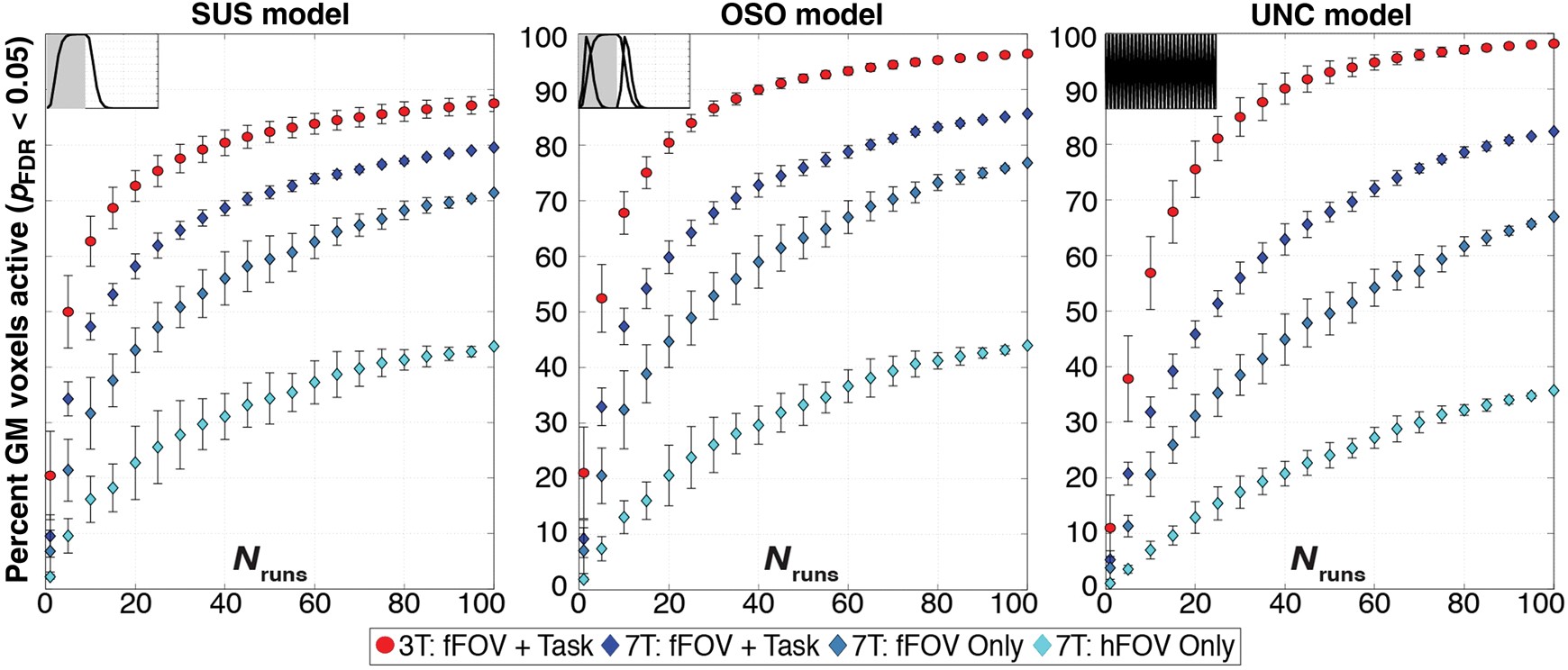 Cereb Cortex, Volume 25, Issue 12, December 2015, Pages 4667–4677, https://doi.org/10.1093/cercor/bhu148
The content of this slide may be subject to copyright: please see the slide notes for details.
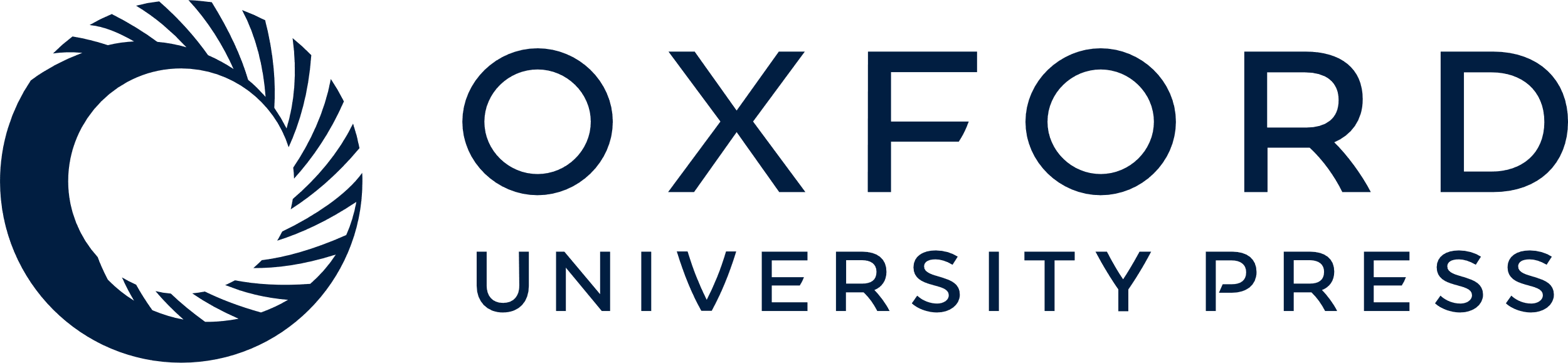 [Speaker Notes: Figure 2. Evolution of activation extent in GM as a function of runs entering the analysis (Nruns) for both the 3T and 7T data for pFDR < 0.05. Each panel shows results for a different response model. Markers track expansion of GM activation as Nruns increases for averages of all 3T subjects (red), the same fFOV + Task condition at 7T (dark blue), “fFOV Only” (blue), and “hFOV Only” (light blue). Error bars for 3T data show standard deviation across subjects, while error bars for 7T data represent standard deviation across permutations within a single subject.


Unless provided in the caption above, the following copyright applies to the content of this slide: Published by Oxford University Press 2014. This work is written by (a) US Government employee(s) and is in the public domain in the US]
Figure 3. Maps of activation (pFDR < 0.05) for Nruns = 1 (top 3 rows) and 100 (bottom 3 rows) ...
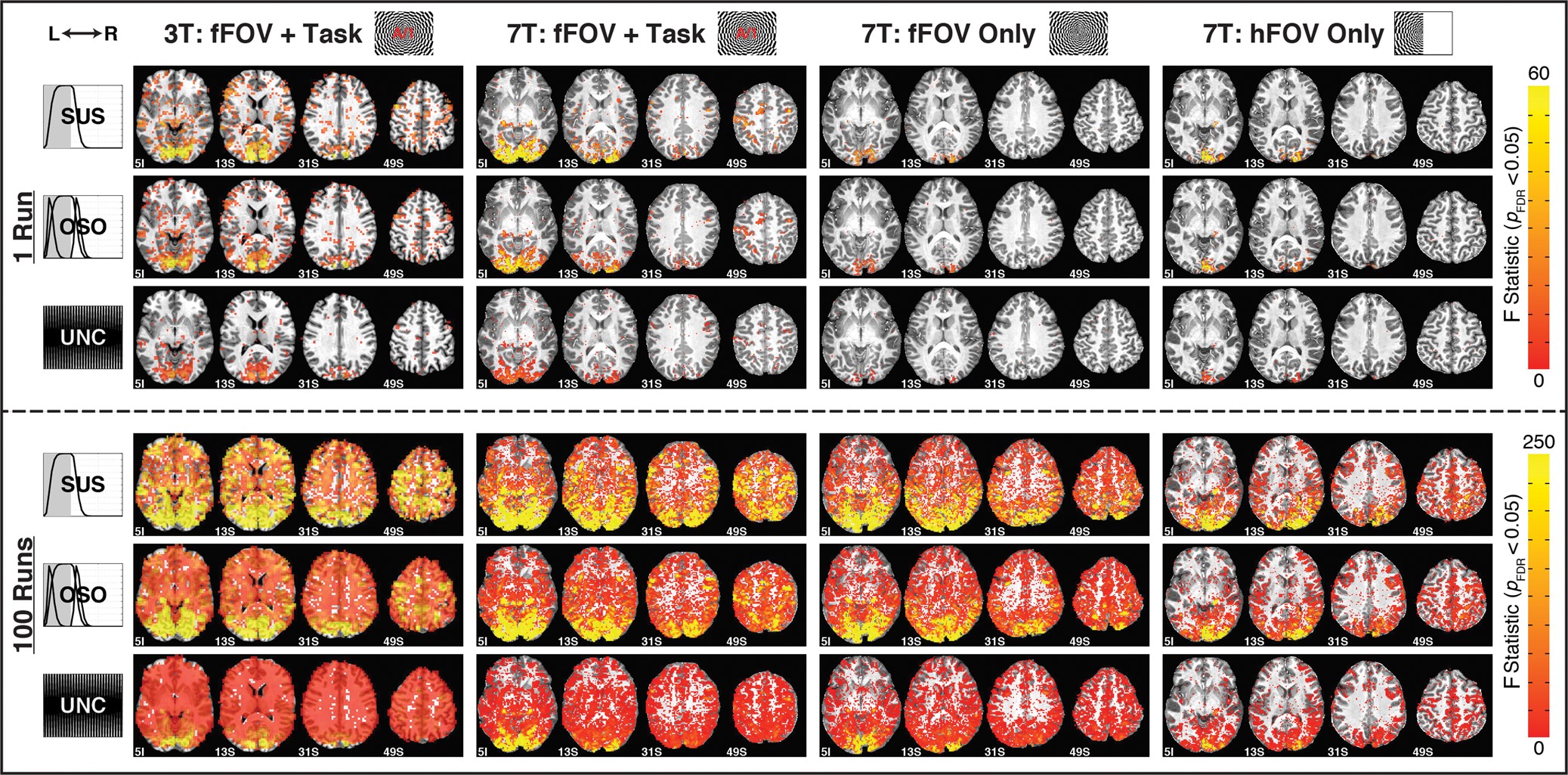 Cereb Cortex, Volume 25, Issue 12, December 2015, Pages 4667–4677, https://doi.org/10.1093/cercor/bhu148
The content of this slide may be subject to copyright: please see the slide notes for details.
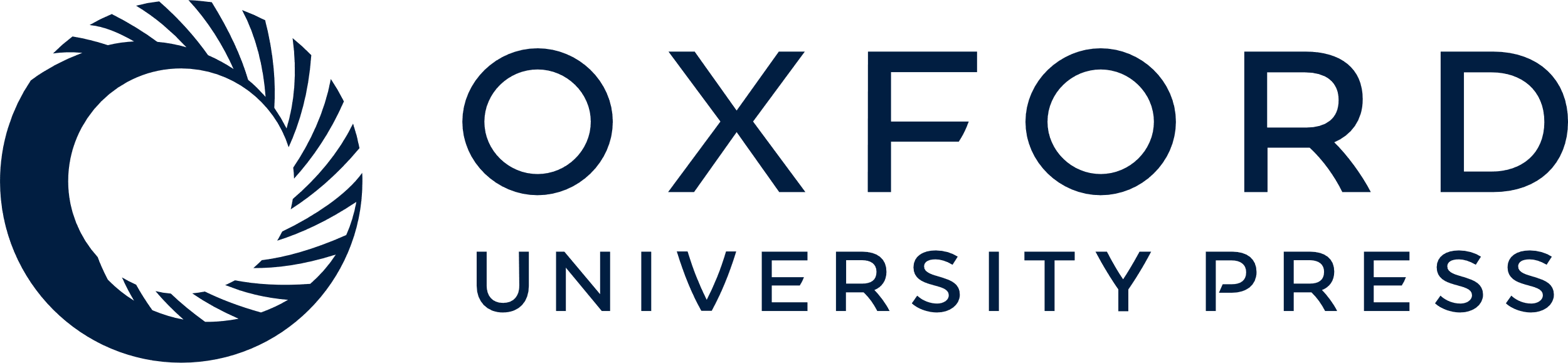 [Speaker Notes: Figure 3. Maps of activation (pFDR < 0.05) for Nruns = 1 (top 3 rows) and 100 (bottom 3 rows) across subjects and response models. Columns correspond to single subjects, and rows show results from different response models. The “SUS,” “OSO,” and “UNC” rows show significantly active F statistics for those models with yellow indicating stronger activation. Activation extent increases from Nruns = 1 to 100 and decreases from left to right due to differences in quality between 3T and 7T data and lower task demands in “fFOV Only” and “hFOV Only” conditions.


Unless provided in the caption above, the following copyright applies to the content of this slide: Published by Oxford University Press 2014. This work is written by (a) US Government employee(s) and is in the public domain in the US]
Figure 4. Spatial distribution of response types as categorized by the waveshape index (w) in a set of sagittal and ...
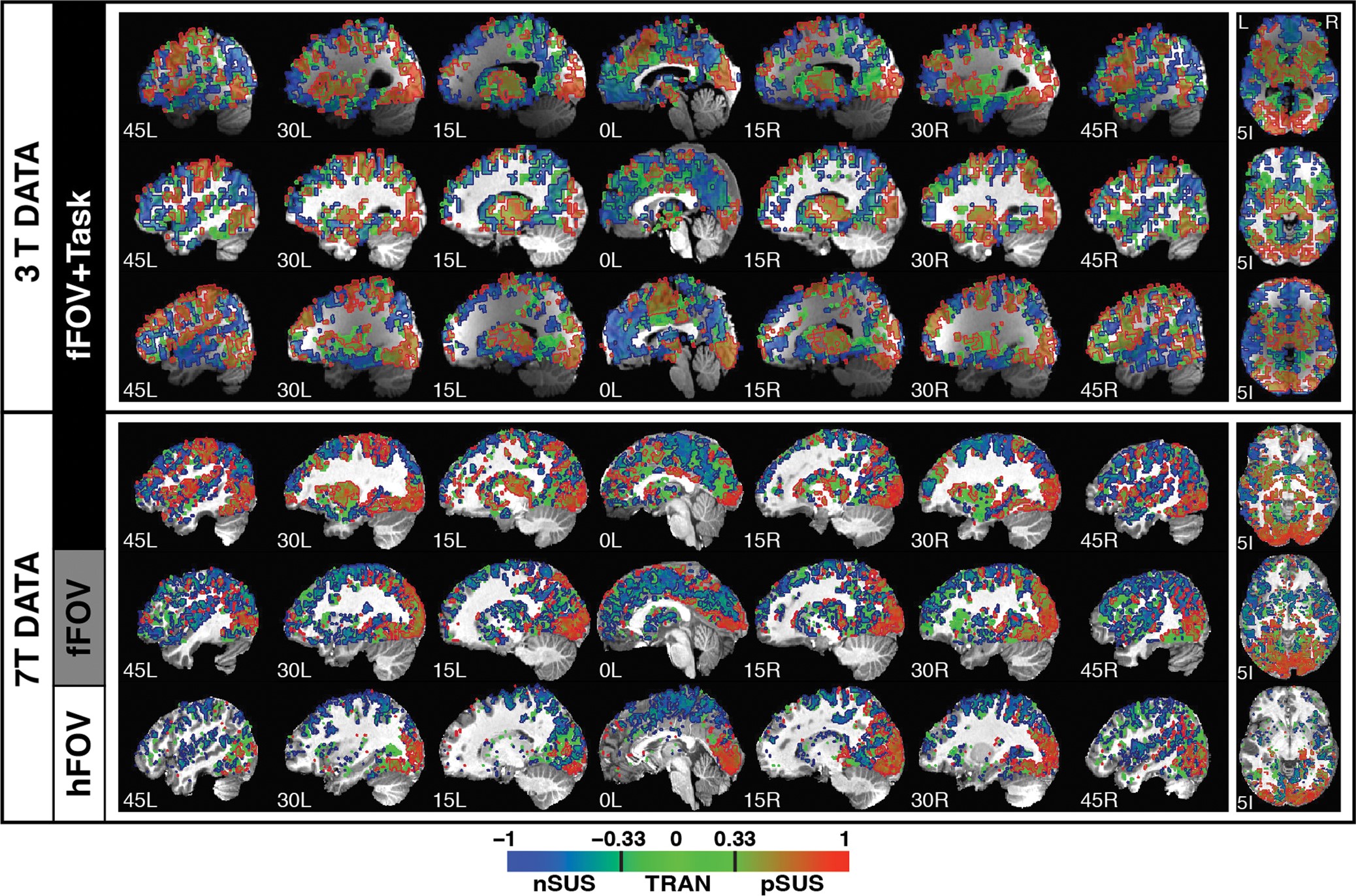 Cereb Cortex, Volume 25, Issue 12, December 2015, Pages 4667–4677, https://doi.org/10.1093/cercor/bhu148
The content of this slide may be subject to copyright: please see the slide notes for details.
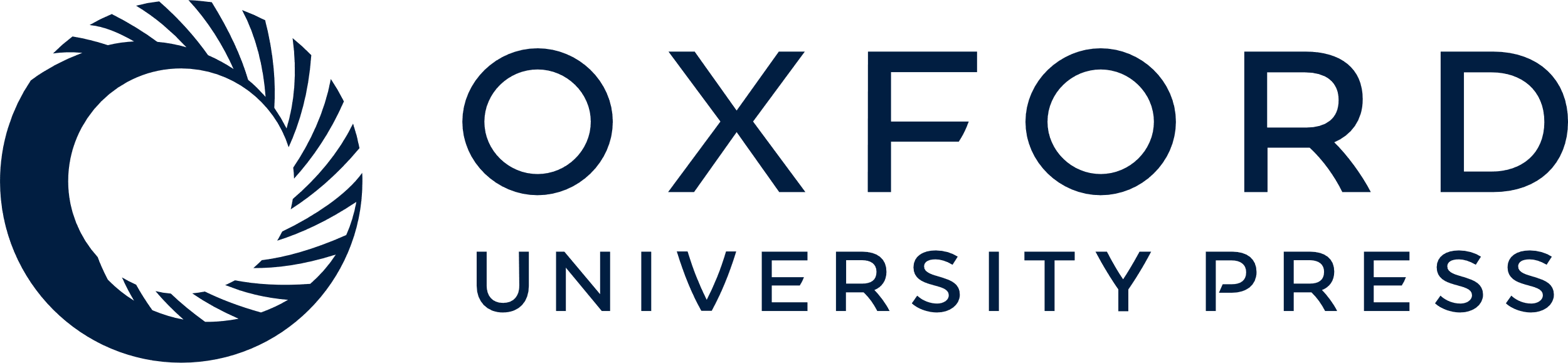 [Speaker Notes: Figure 4. Spatial distribution of response types as categorized by the waveshape index (w) in a set of sagittal and axial slices for all 6 participants. A gradient scale was used to color each voxel according to its w index. Additionally, contours were overlaid in the map to depict the classification of voxels in 3 main primary response types: red = positively sustained responses (0.33 < w < 1); green = transient responses (−0.33 < w < 0.33); and blue = negatively sustained responses (−1 < w < −0.33).


Unless provided in the caption above, the following copyright applies to the content of this slide: Published by Oxford University Press 2014. This work is written by (a) US Government employee(s) and is in the public domain in the US]
Figure 5. Voxel-wise responses for the 3 7T participants in the core regions of the task-set network (Dosenbach et al. ...
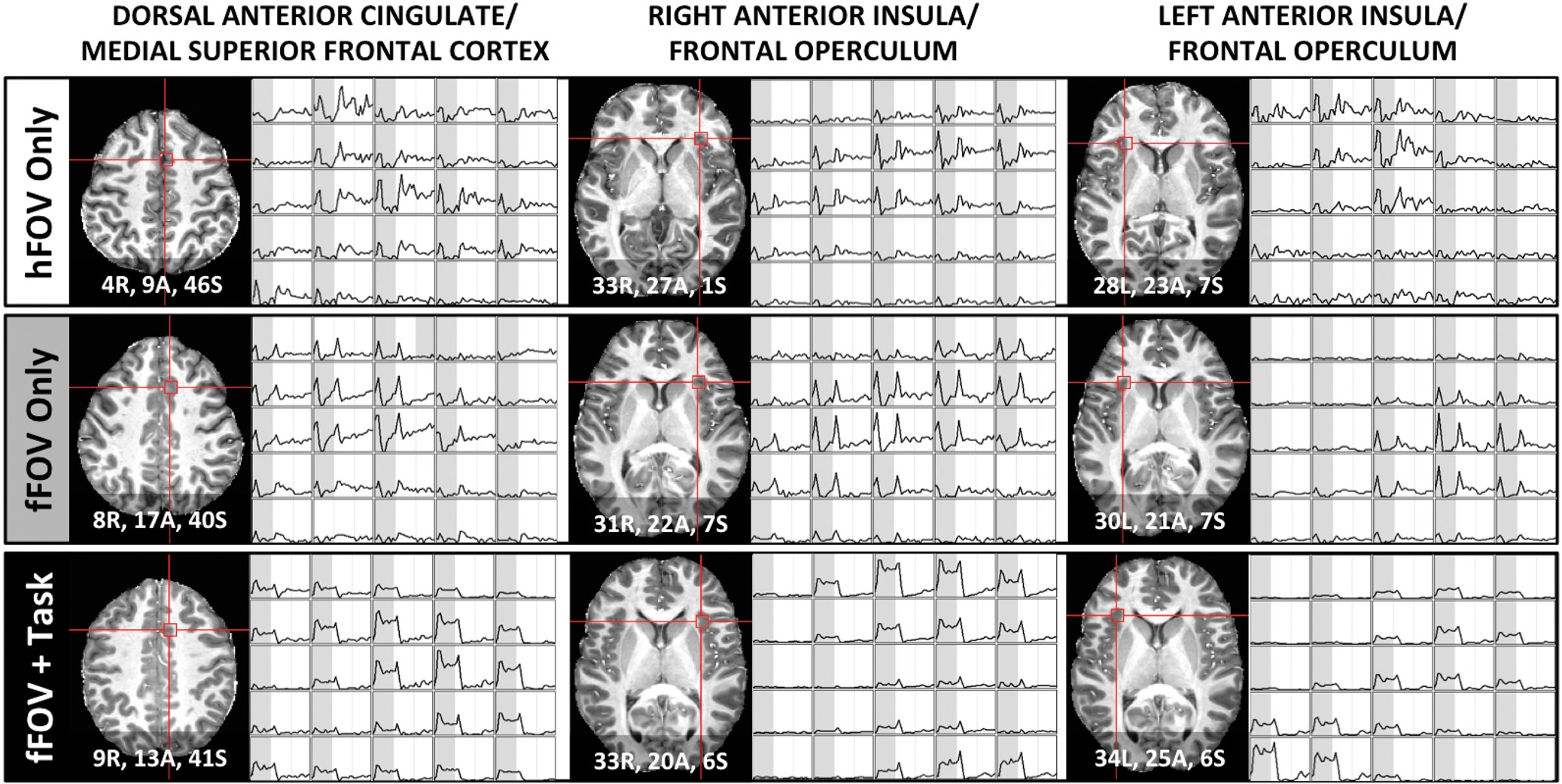 Cereb Cortex, Volume 25, Issue 12, December 2015, Pages 4667–4677, https://doi.org/10.1093/cercor/bhu148
The content of this slide may be subject to copyright: please see the slide notes for details.
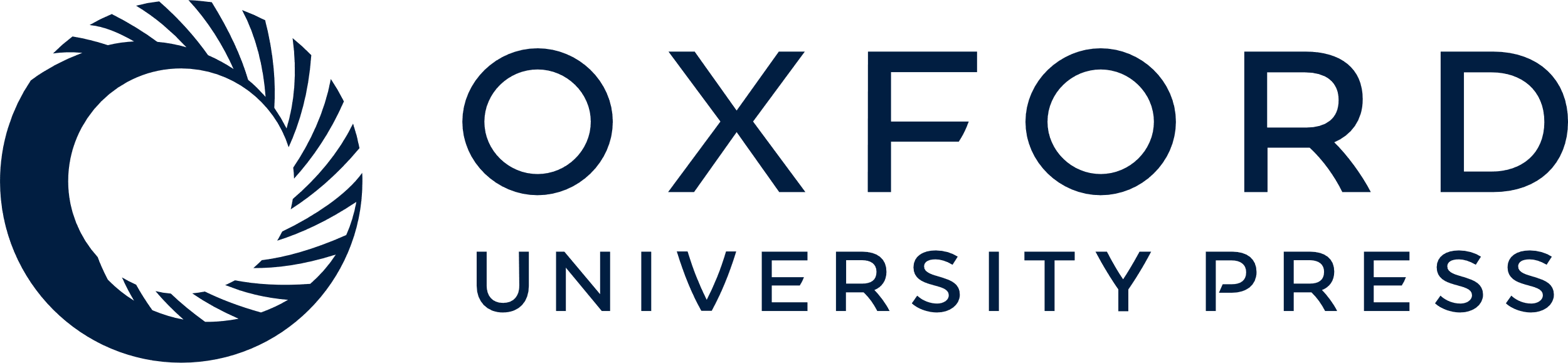 [Speaker Notes: Figure 5. Voxel-wise responses for the 3 7T participants in the core regions of the task-set network (Dosenbach et al. 2006). The left-most column shows responses in a region at the border of the dorsal anterior cingulate and the medial superior frontal cortex. The middle and right-most columns show responses for voxels within the right and left anterior insula/frontal operculum, respectively. Coordinates provided in MNI space.


Unless provided in the caption above, the following copyright applies to the content of this slide: Published by Oxford University Press 2014. This work is written by (a) US Government employee(s) and is in the public domain in the US]
Figure 6. (A) Relative size of mean responses, as categorized by w into 20 bins in Figure 1D, for active GM voxels in ...
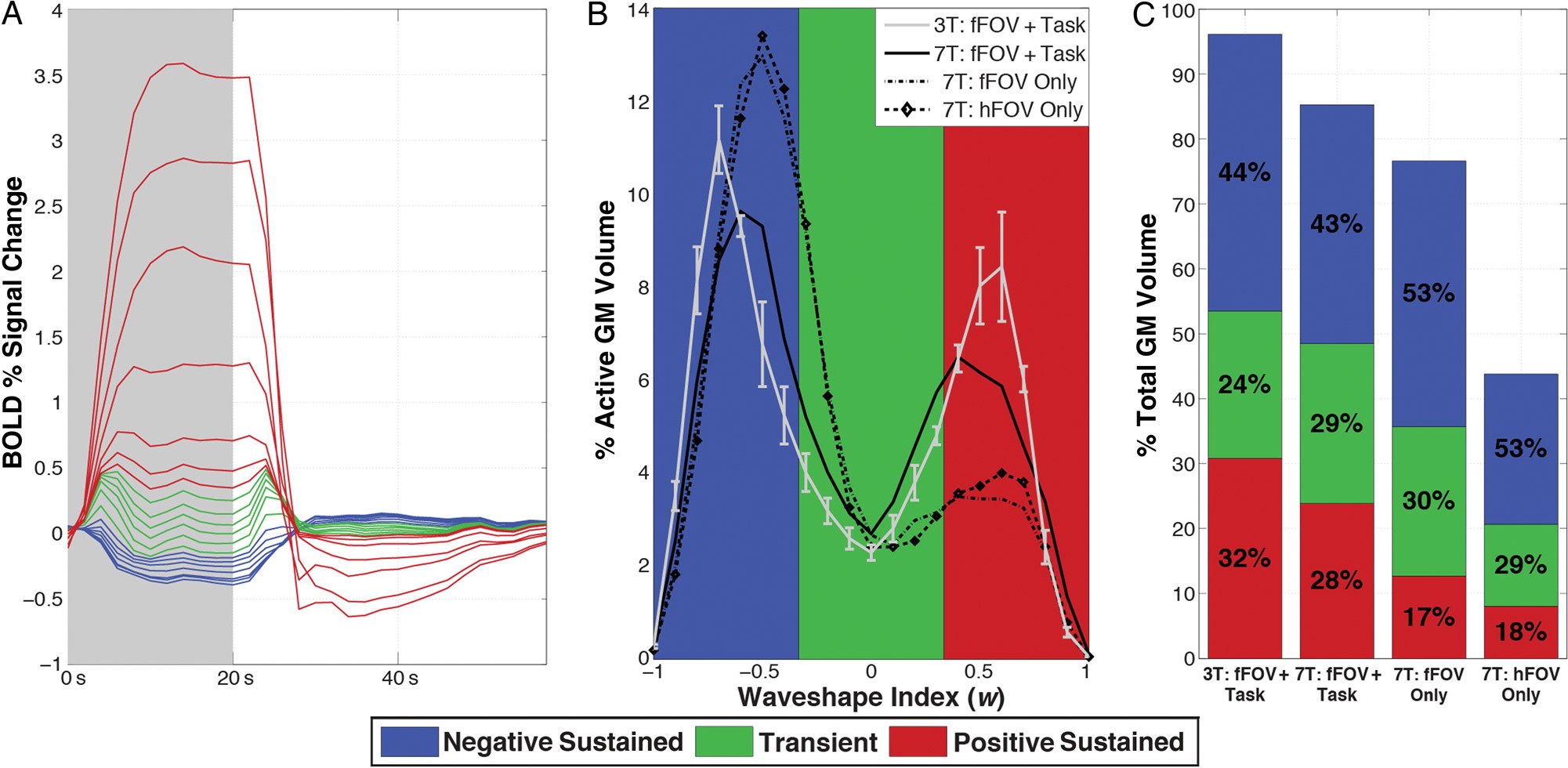 Cereb Cortex, Volume 25, Issue 12, December 2015, Pages 4667–4677, https://doi.org/10.1093/cercor/bhu148
The content of this slide may be subject to copyright: please see the slide notes for details.
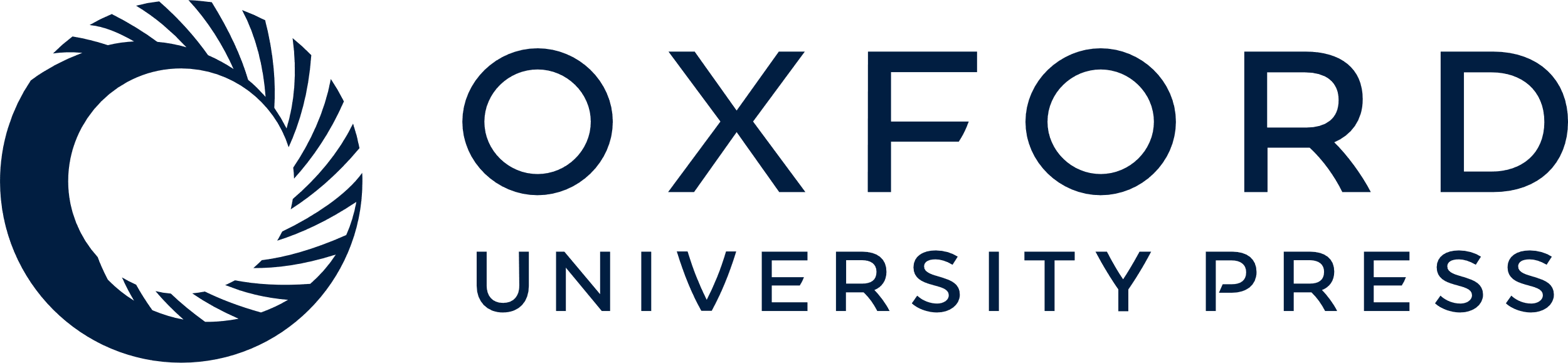 [Speaker Notes: Figure 6. (A) Relative size of mean responses, as categorized by w into 20 bins in Figure 1D, for active GM voxels in the 7T fFOV + Task subject. Positively sustained, transient, and negatively sustained responses are colored in red, green, and blue, respectively. (B) Histograms of w as a percentage of active GM for each subject (average of 3T subjects shown with standard error bars), showing the relative abundance of each response type. (C) Bar graph showing contributions of each response type relative to total GM volume for all 7T and the average of the 3T subjects. The percentage of GM activation that each response type is responsible for in each subject is overlaid in black.


Unless provided in the caption above, the following copyright applies to the content of this slide: Published by Oxford University Press 2014. This work is written by (a) US Government employee(s) and is in the public domain in the US]